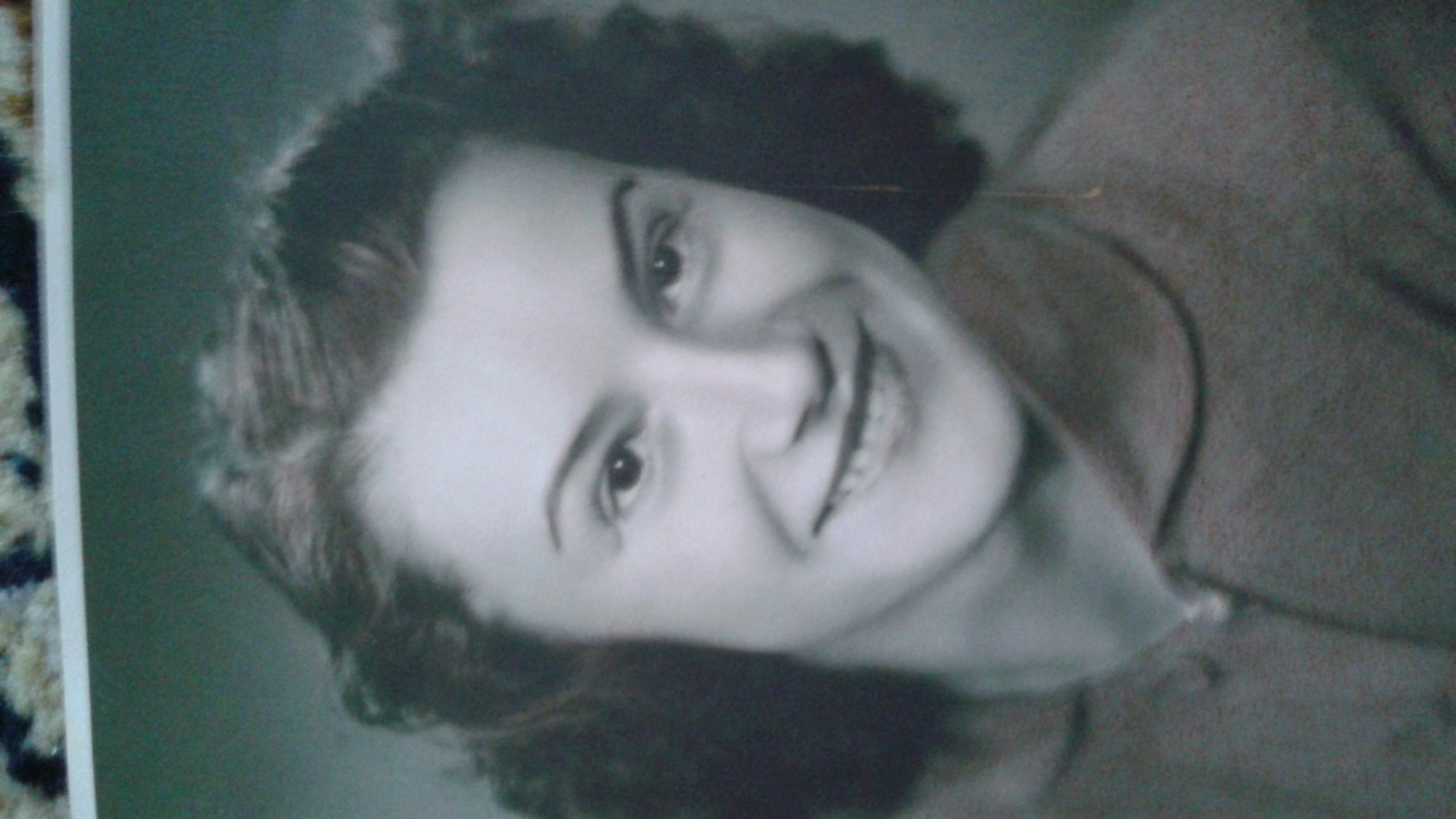 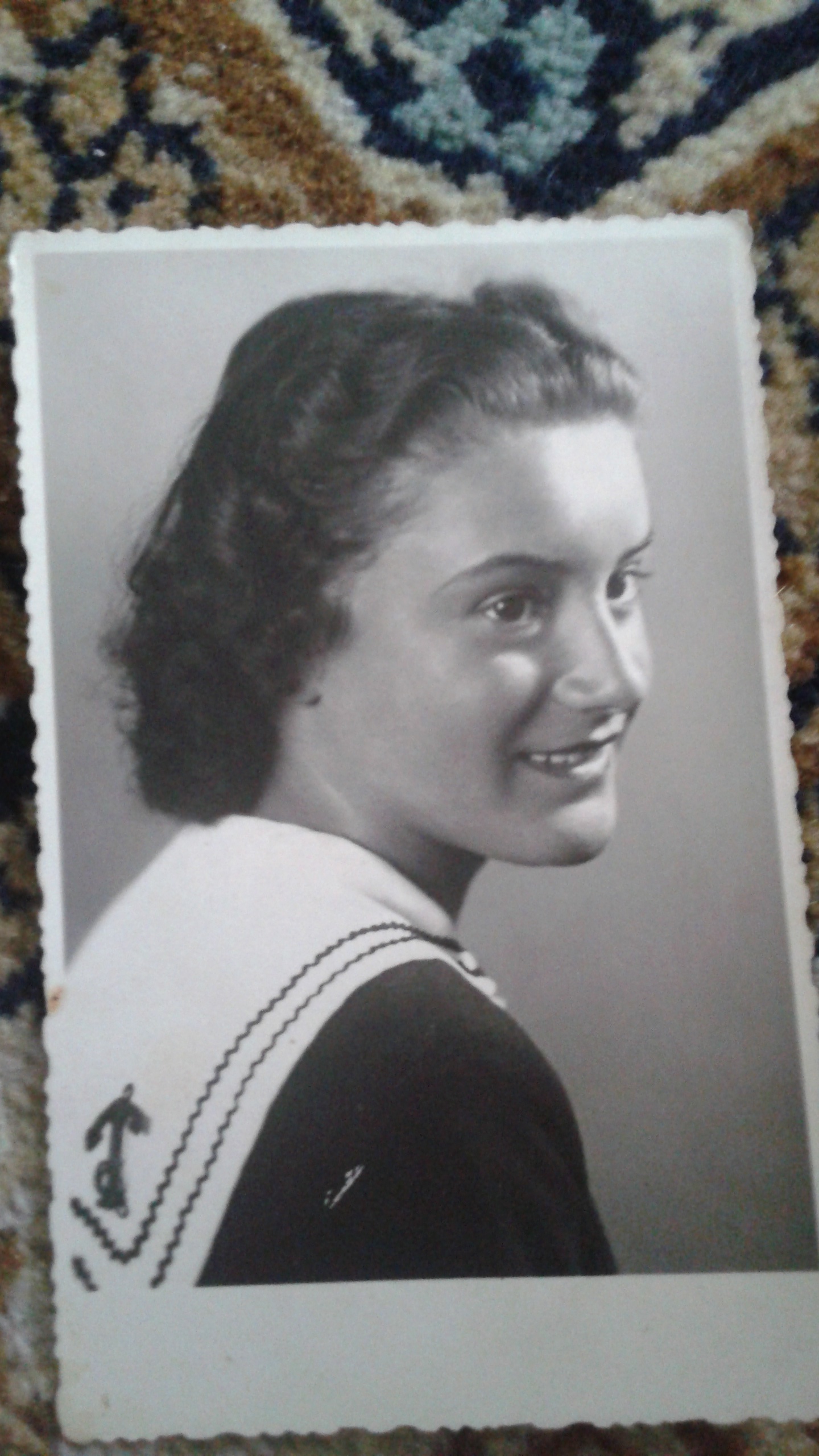 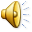 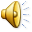 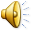 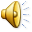 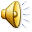 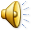 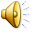 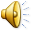 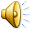 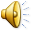 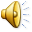 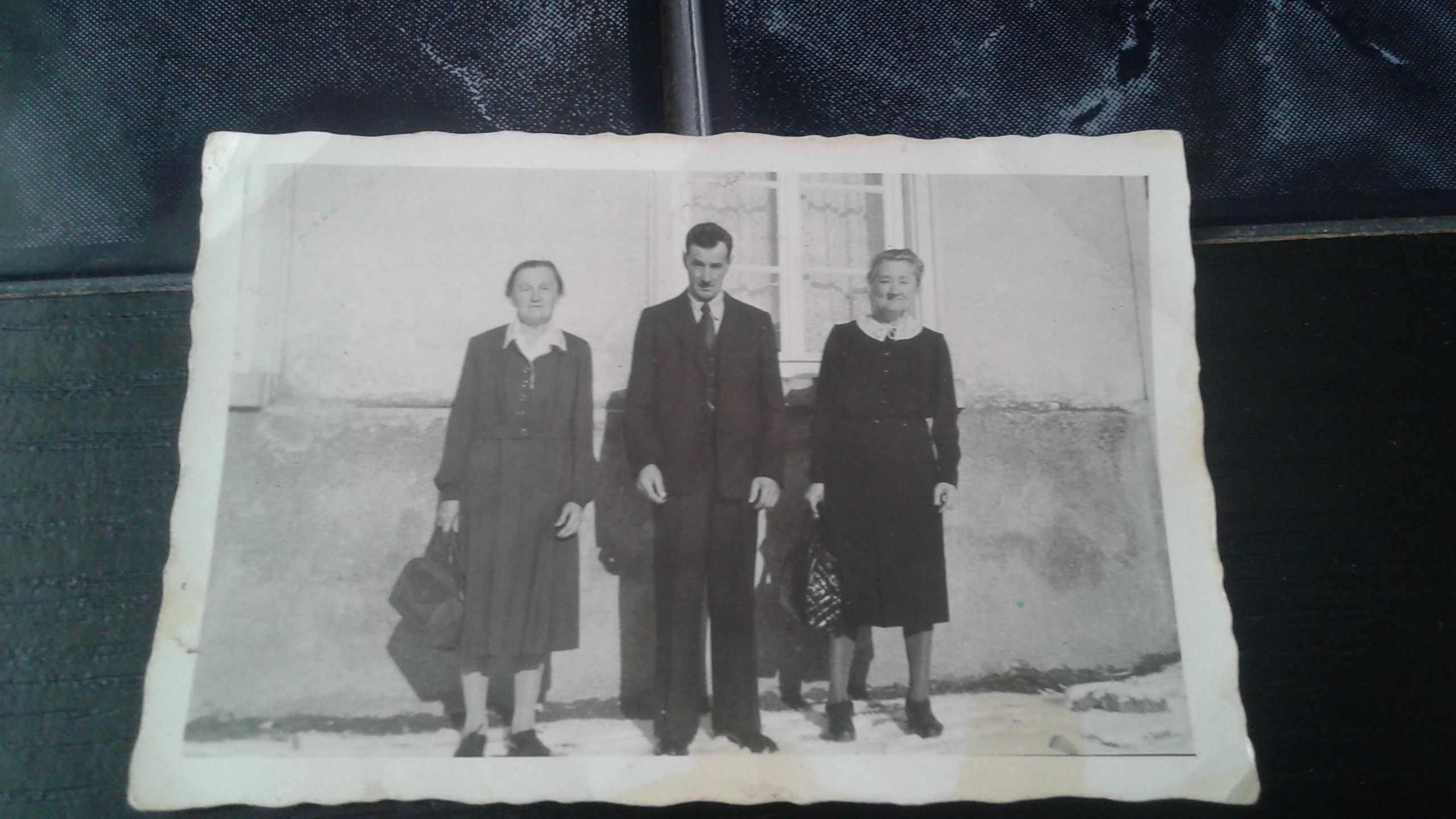 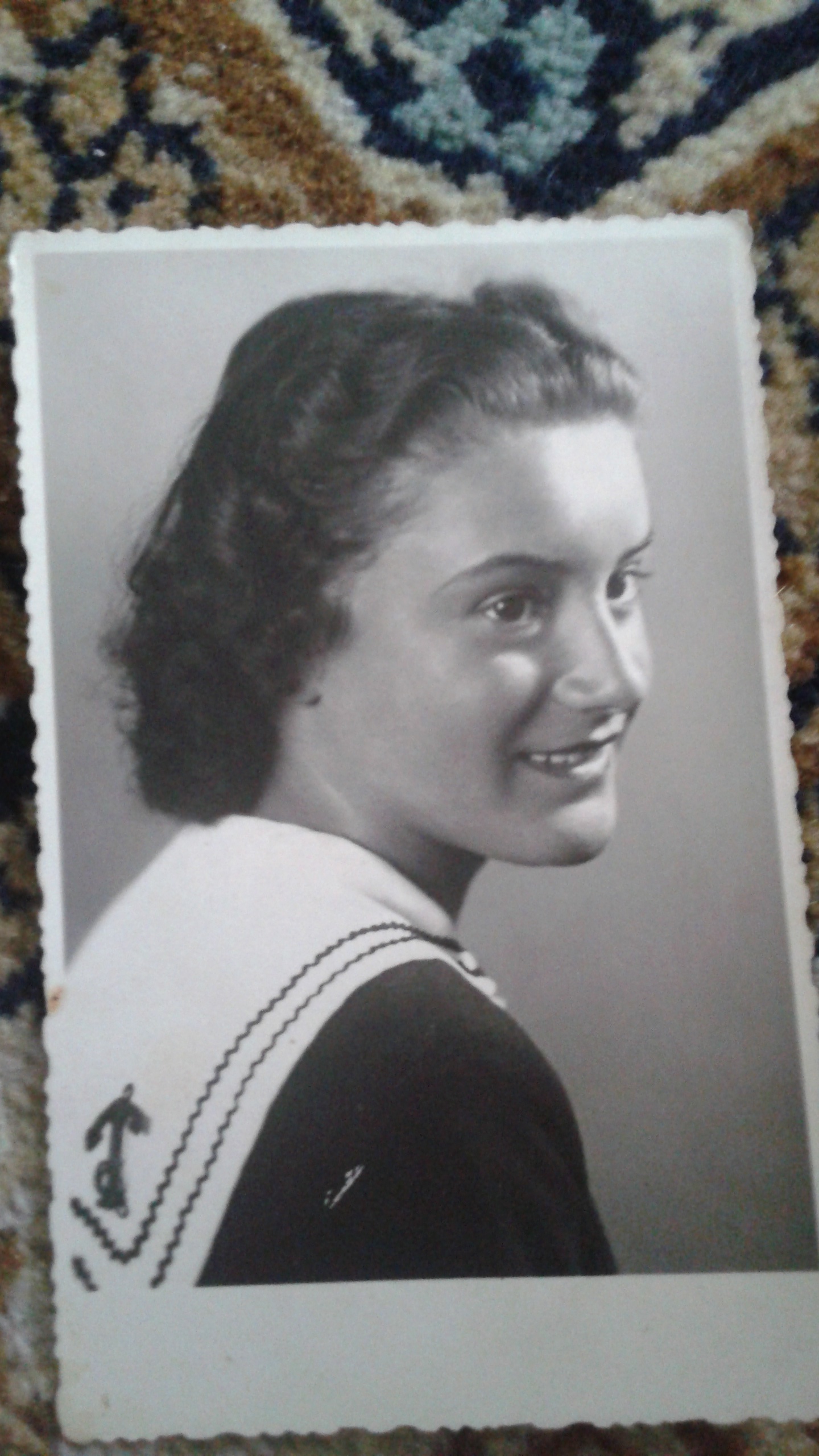 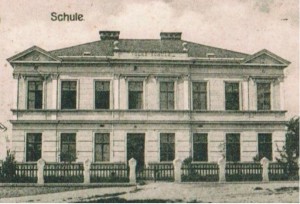 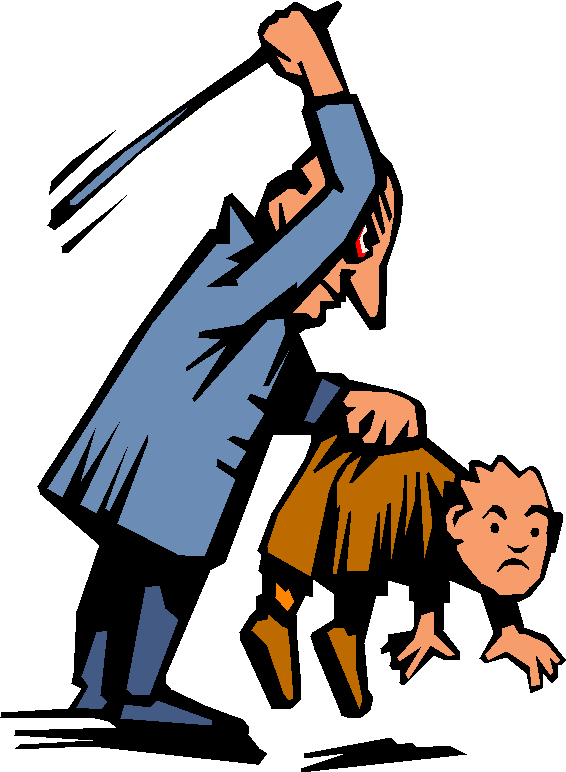 Es war das letze Mal!!!
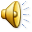 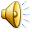 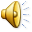 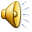 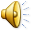 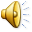 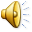 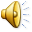 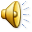 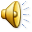 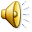 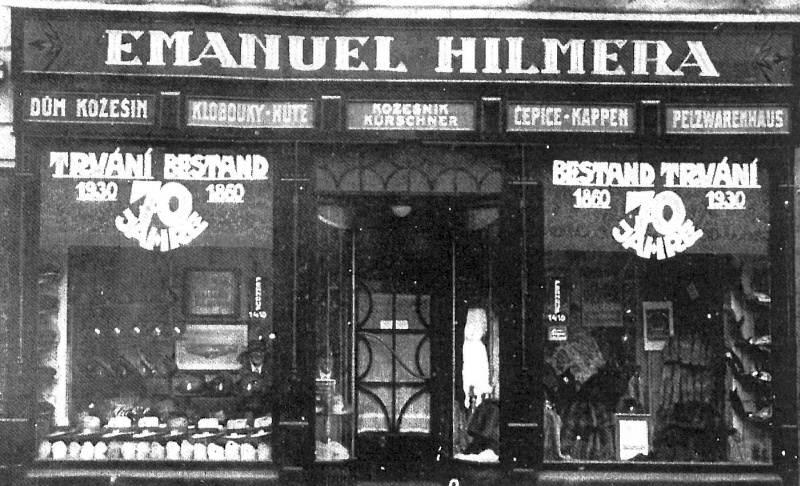 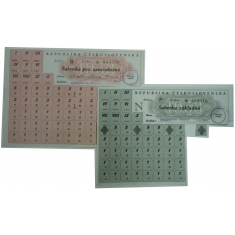 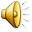 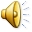 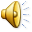 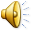 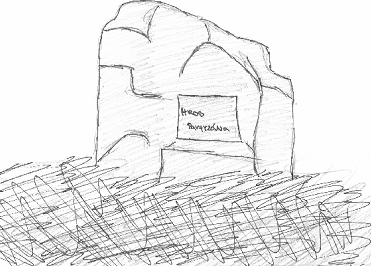 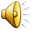 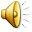 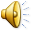 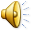 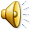 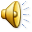 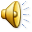 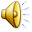 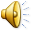 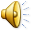 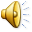 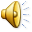 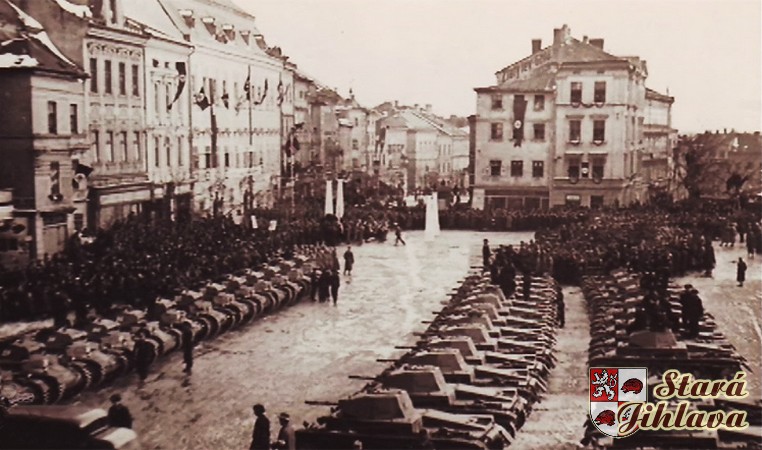 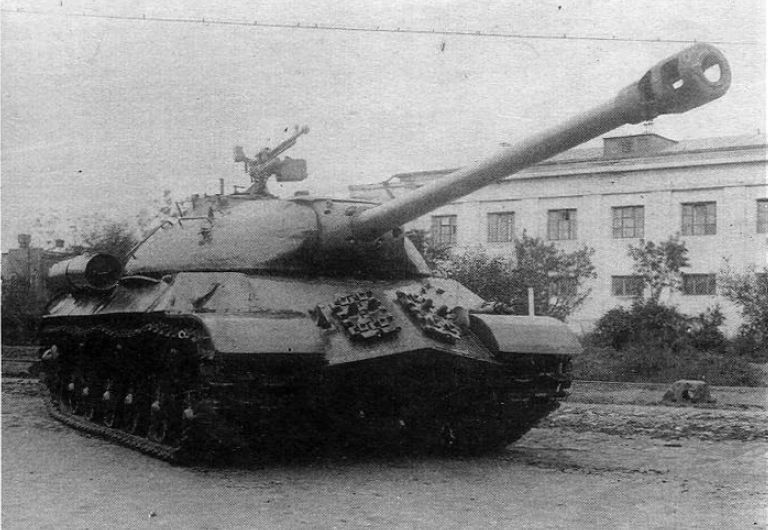 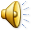 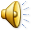 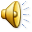 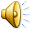 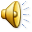 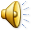 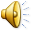 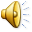 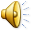 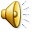 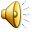 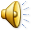 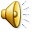 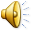 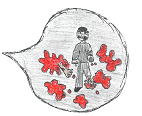 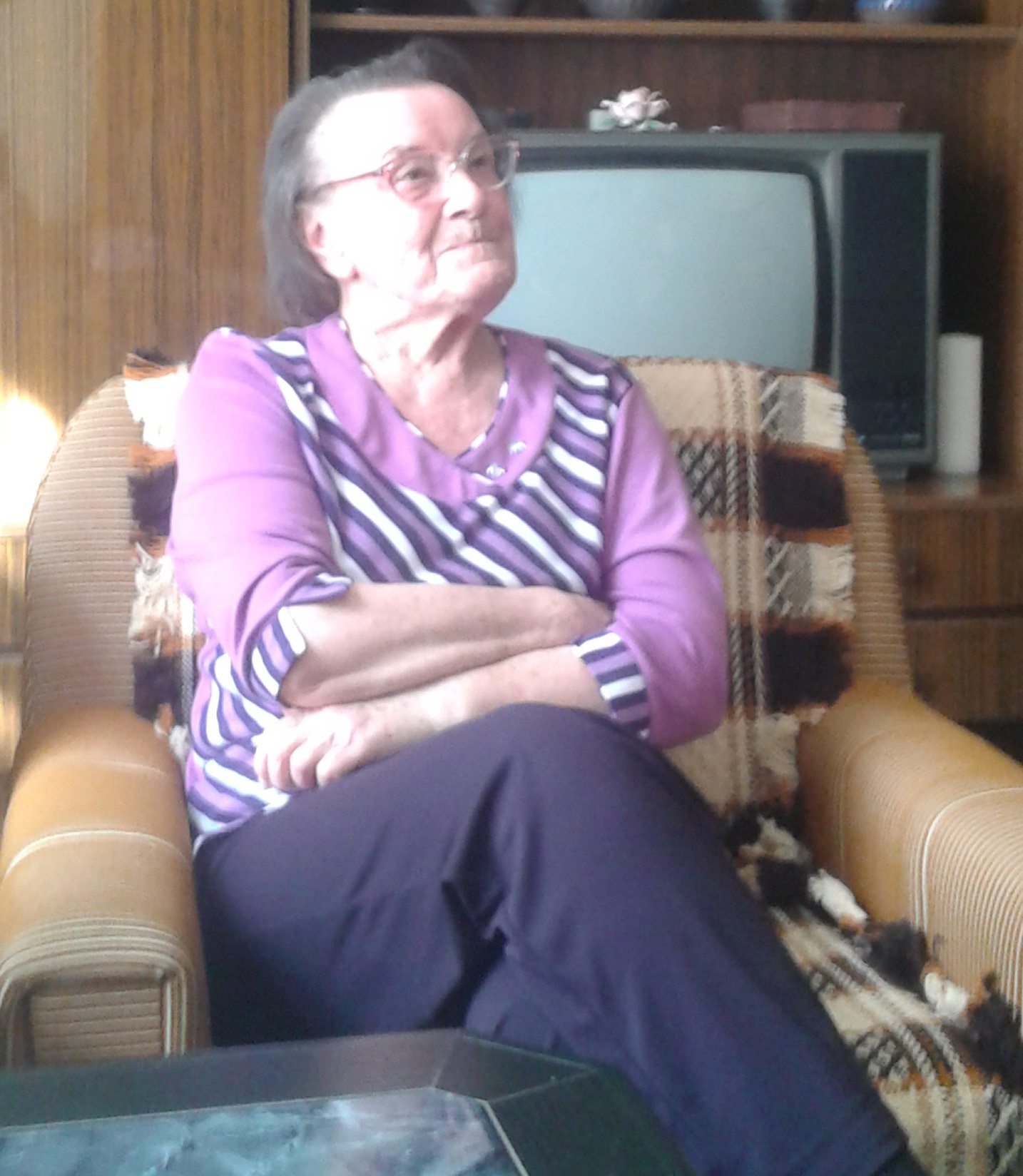 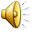 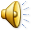 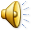 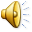 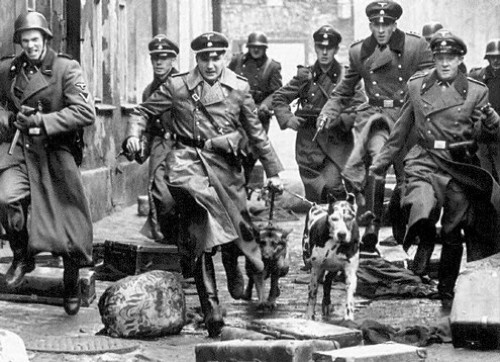 Sestřin byt
Sestřin byt
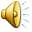 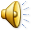 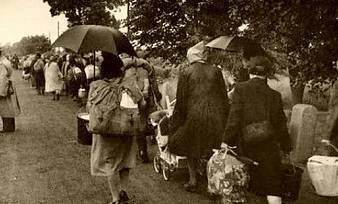 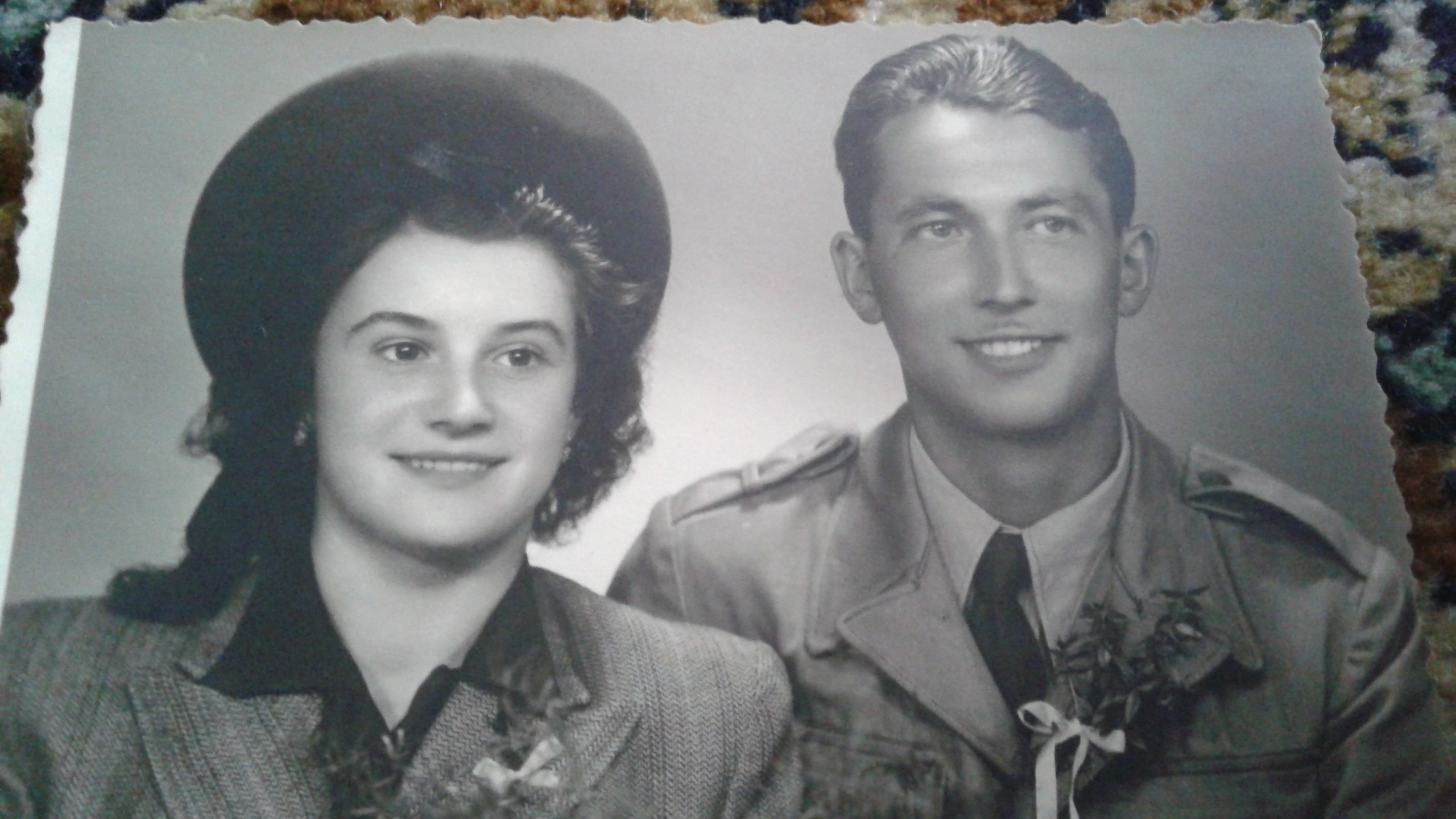 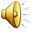 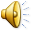 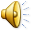 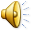 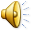 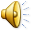 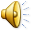 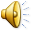 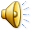 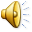 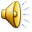 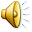 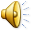 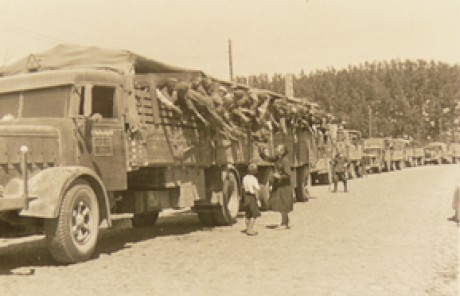 ;
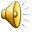 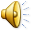 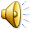 CESTA ZA TATÍNKEM DO NĚMECKA
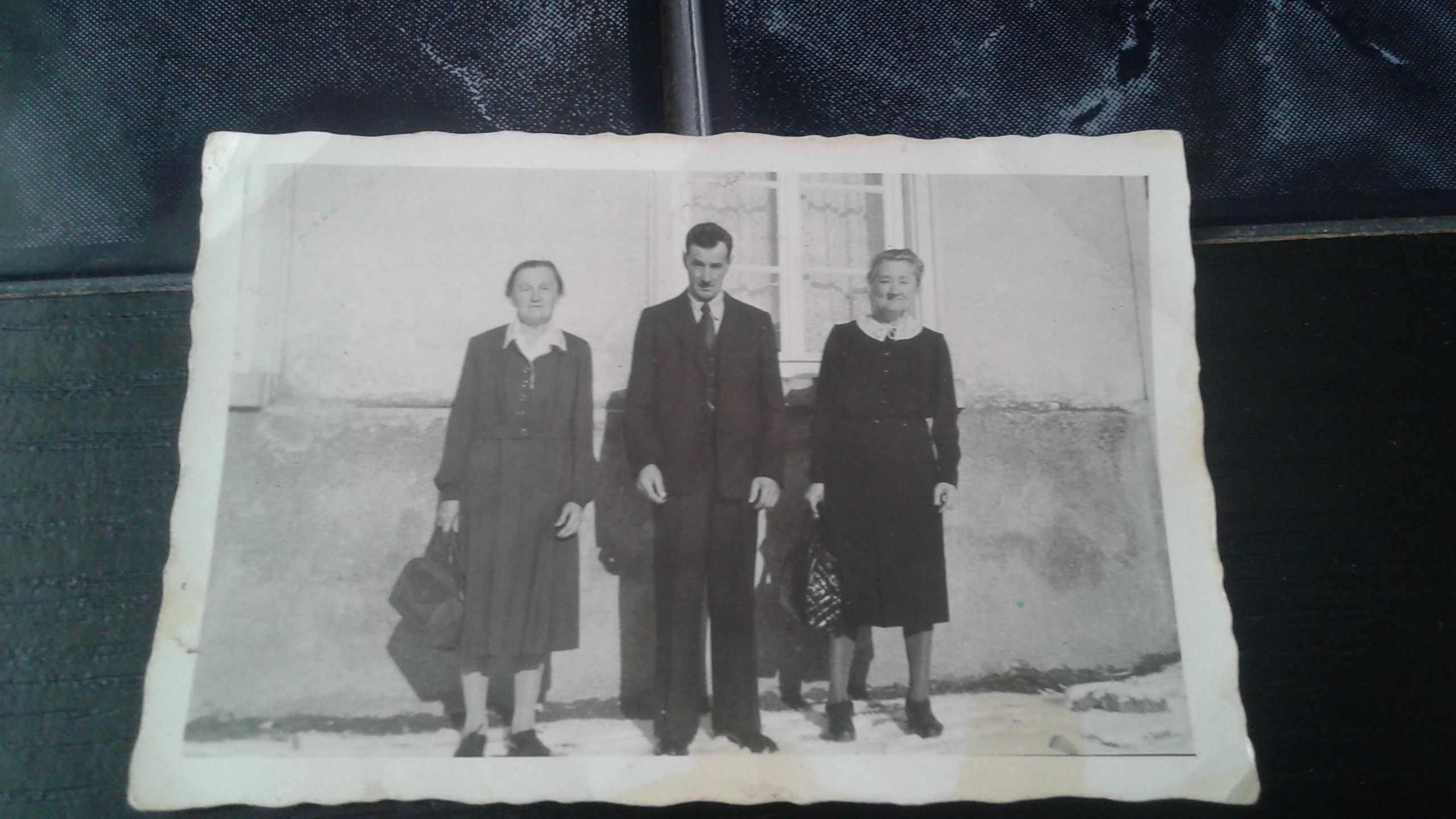 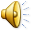 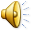 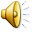 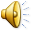 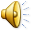 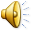 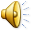 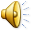 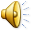 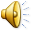 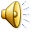 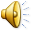 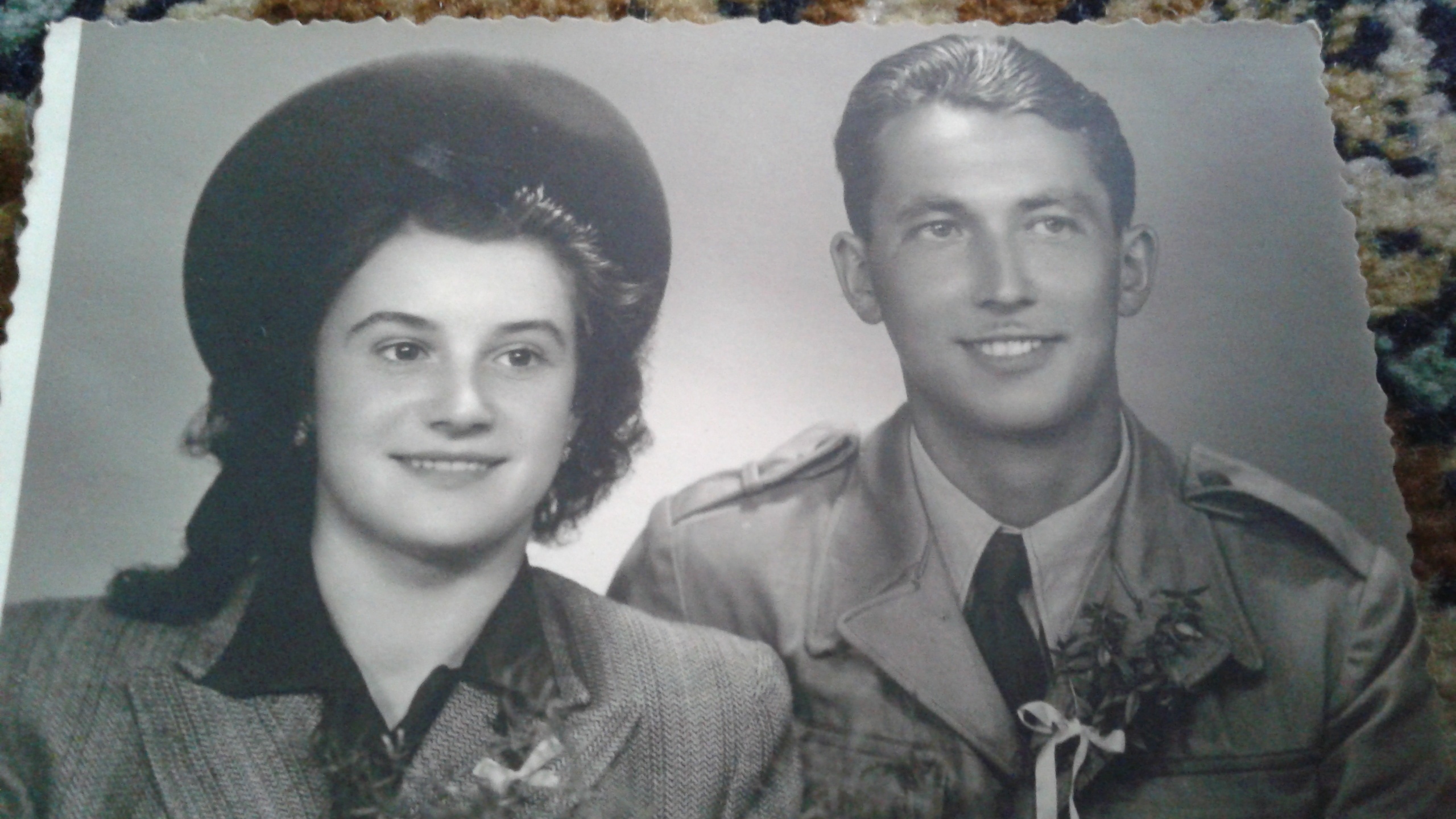 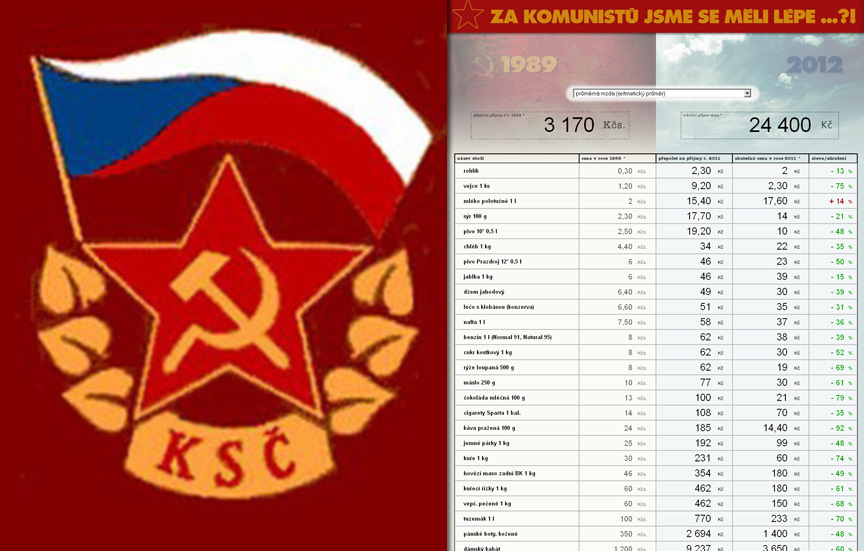 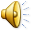 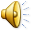 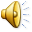 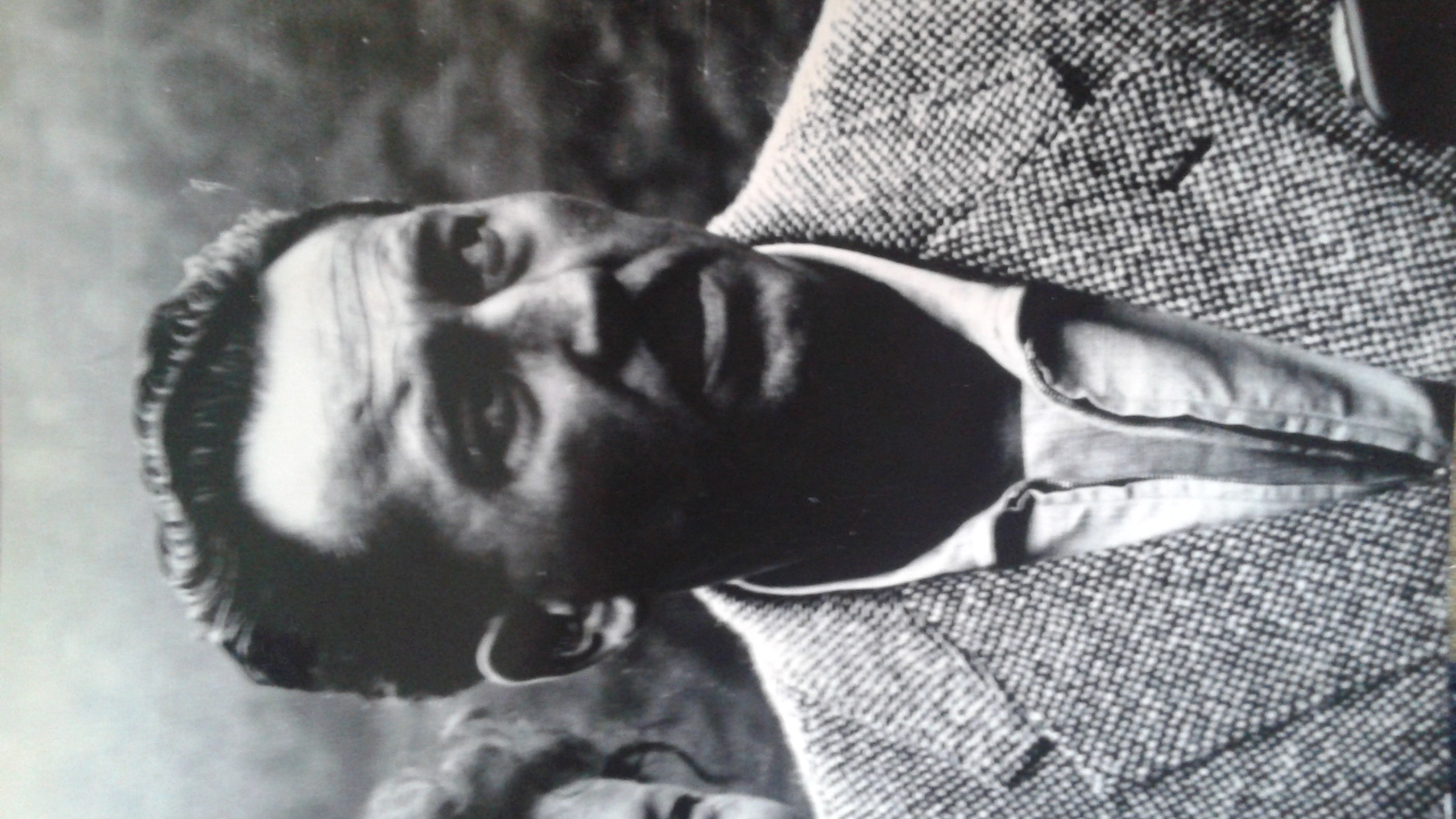 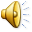 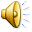 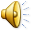 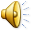 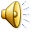 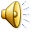 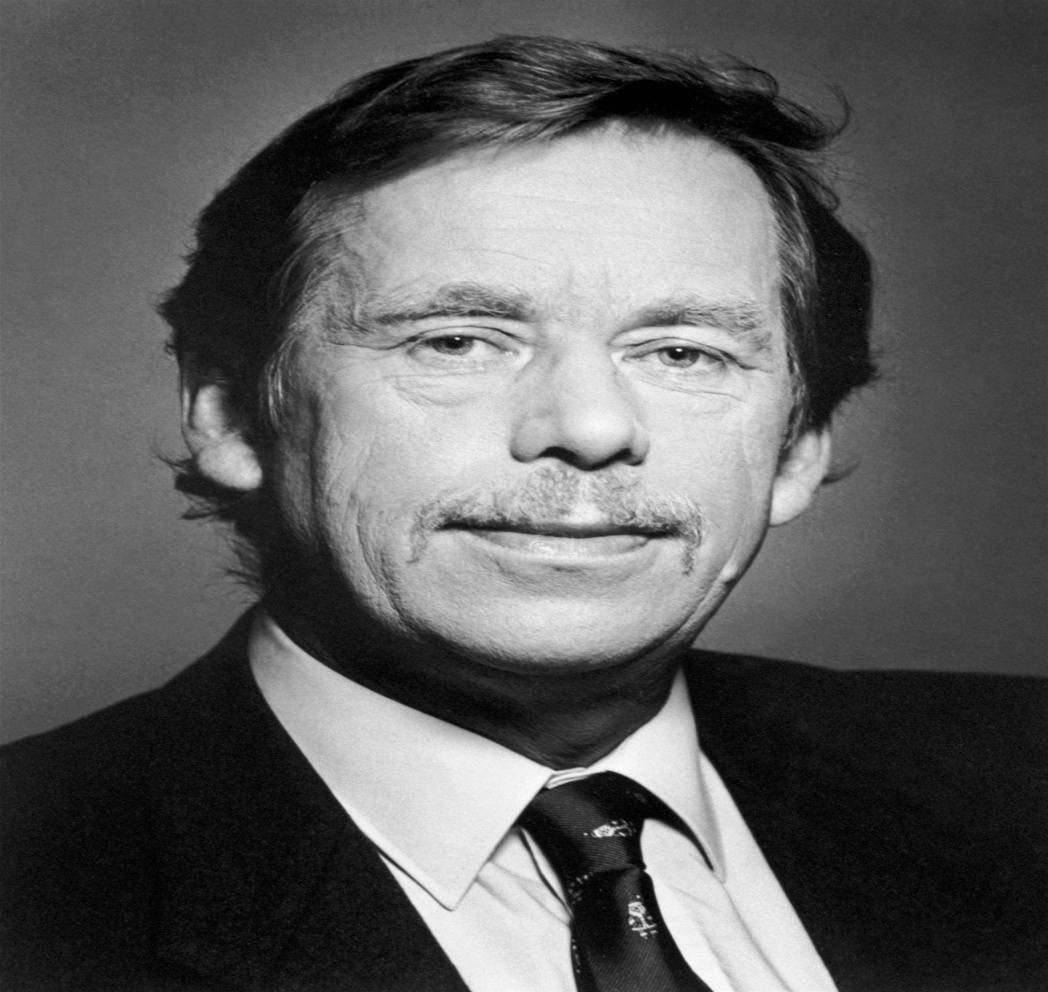 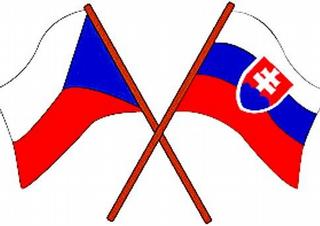 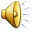 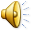 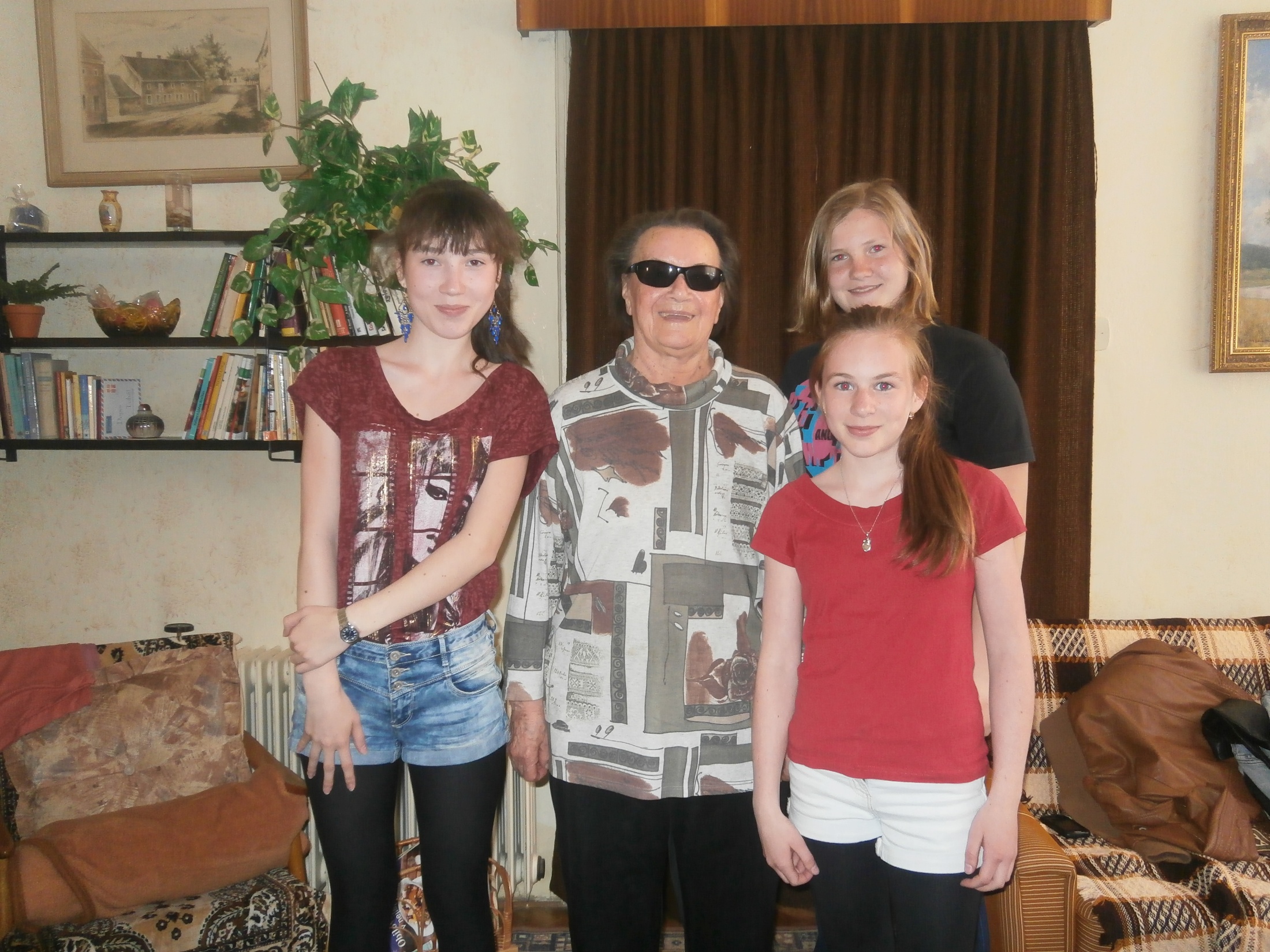 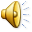 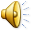 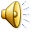 ,,Radu BYCH MĚLA takovou, abyste si vážili svobody,CO NEJVÍCE, protože SKUTEČNĚ TA SVOBODA BYLA VYKOUPENA STRAŠNĚ, STRAŠNĚ MOC KRVÍ VAŠICH PŘEDKŮ.“
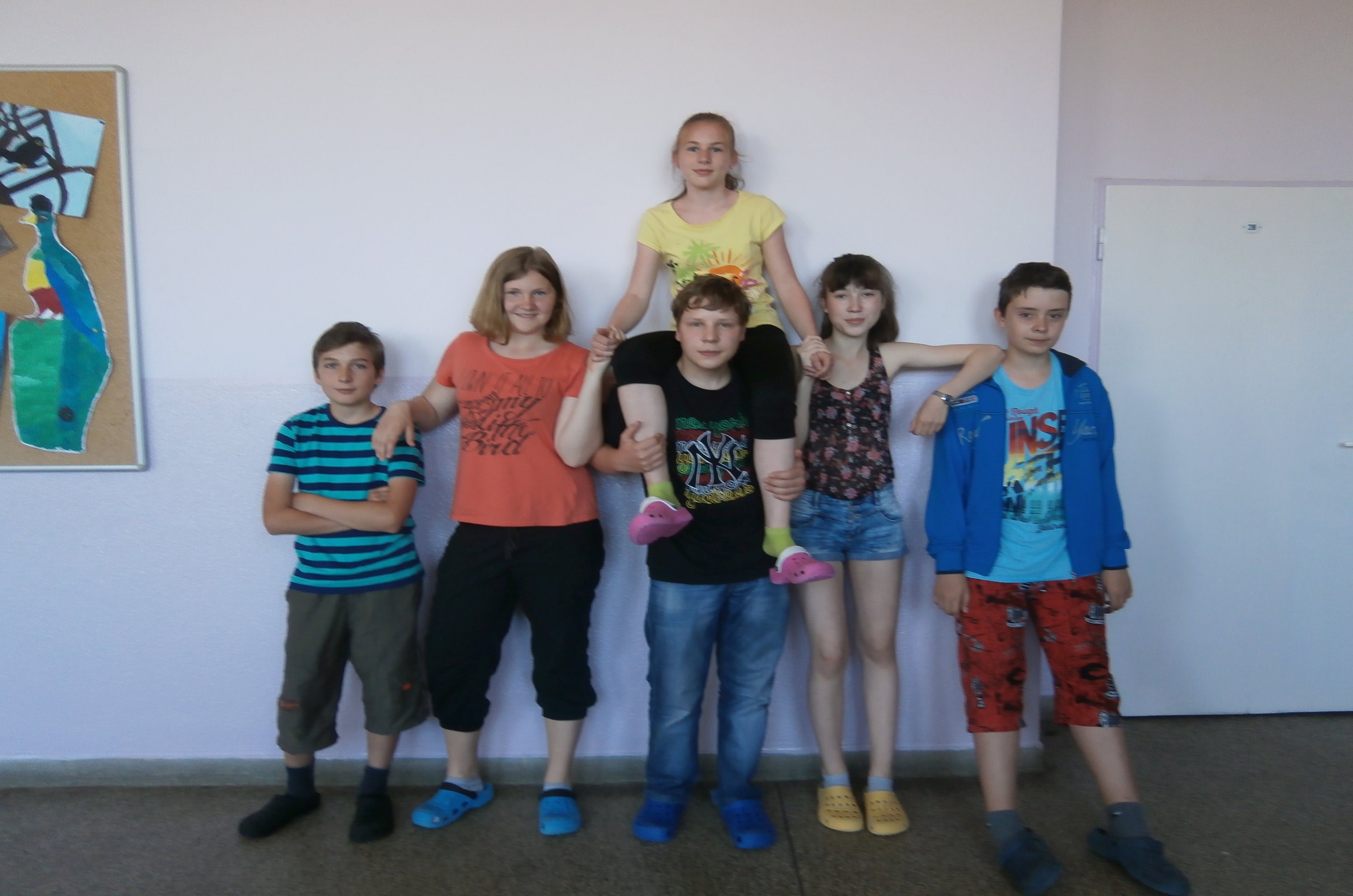 KAČKA
MICHAL
TINA
JULČA
NIKOLA
MAREK
ZDROJE:
Rozhovor s Hildegardou Vyskočilovou ze dne 1. 4. 2015
Audionahrávky pořízené ve škole
obrázky soukromé fotoalbum paní Vyskočilové 
Název odkazu :http://www.pivovary.info/gallery/gal148_obr1206552872_30.jpg  ,  http://mafr.blogy.rvp.cz/files/2011/06/Obrazek-ucitele-s-rakoskou1-143x150.jpg, https://sarepta.cz/atenky, :http://media0.webgarden.name/images/media0:53048f8d7db3f.jpg/D%C5%AFm%20ko%C5%BEe%C5%A1in%20a%20klobouk%C5%AF.jpg, www.starajihlava.cz, http://www.moderni-dejiny.cz/PublicFiles/UserFiles/image/Metodika/07_CSR_1945-1948/800x800_Odsun_NemcuI..jpg, http://www.evzi.estranky.cz/fotoalbum/valecni-zajatci-v-nemeckych-rukou-1939-1945/zajatecky-tabor-stalag-viiib.--.html, http://archiv.ihned.cz/c1-52544210-ustavni-soud-o-sudetskych-nemcich-mohou-rozhodovat-soudci-s-komunistickou-minulosti, http://www.lidovky.cz/foto.aspx?r=lide&c=A131217_161824_ln_domov_ml&foto=BTT438e37_havelmoravekhajek2.JPG&ic=1, http://img.mf.cz/649/724/2-czech_slovak_flags.jpg, http://www.gamepark.cz/pictures/00/16/64/166458.jpg